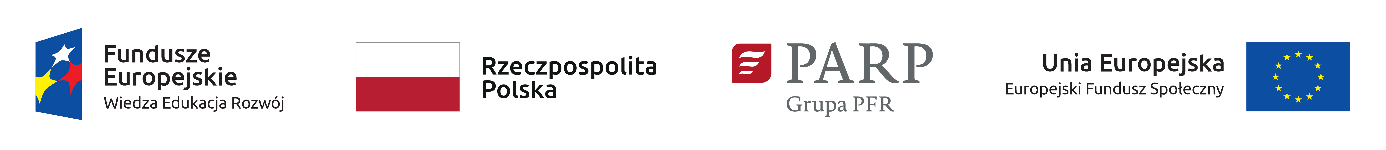 Projekt polskiej Agencji Rozwoju Przedsiębiorczości pt.:
„Nowoczesne Kompetencje w Sektorze Chemicznym”
Numer projektu: POWR.02.21.00-00-R129/21
LIDER I PARTNER
LIDER PROJEKTU
STOWARZYSZENIE ZACHODNIOPOMORSKI KLASTER CHEMICZNY "ZIELONA CHEMIA”
PARTNER PROJEKTU 
HRP GRANTS Sp. z o.o.
Okres realizacji projektu: 01.09.2021 – 30.11.2023
Obszar realizacji projektu: cała Polska
Wartość projektu: 5 224 976,81zł , dofinasowanie: 4 388 336,81zł
Numer i nazwa Osi priorytetowej: II. Efektywne polityki publiczne dla rynku pracy, gospodarki i edukacji.
Numer i nazwa Działania: 2.21 Poprawa zarządzania, rozwój kapitału ludzkiego oraz wsparcie procesów innowacyjnych 
w przedsiębiorstwach.
PODZIAŁ ZADAŃ
"ZIELONA CHEMIA”
Specjaliści ds. rekrutacji.
Ekspert ds. oceny kart usług rozwojowych.
HRP GRANTS SP. Z O.O.
Specjaliści ds. kontroli.
System informatyczny.
Usługi rozowjowe (weryfikacja dokumentów, rozliczanie usług).
GŁÓWNY CEL PROJEKTU
Celem projektu jest rozwój kapitału ludzkiego 74 przedsiębiorstw z sektora chemii, poprzez podniesienie kwalifikacji/kompetencji przez min 673 z 747 ich pracowników objętych wsparciem, zgodnie z rekomendacjami Sektorowej Rady, do XI 2023 roku.
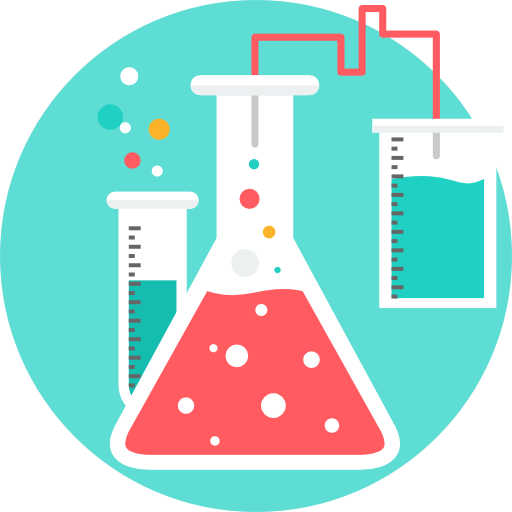 Cel ten bezpośrednio realizuje cel szczegółowy POWER, poprzez zwiększenie liczby przedsiębiorstw objętych działaniami rozwojowymi.
GRUPA DOCELOWA
są mikro, małym, średnim lub dużym przedsiębiorcą (status przedsiębiorcy określony zgodnie z załącznikiem nr 1 do rozporządzenia KE nr 651/2014), prowadzącym działalność gospodarczą na terytorium Rzeczypospolitej Polskiej potwierdzoną wpisem do odpowiedniego rejestru, z zastrzeżeniem, iż uczestnicy z dużych przedsiębiorstw mogą być uczestnikami jedynie w przypadku prowadzenia przez firmę działalności w obszarze PKD 21 - Produkcja podstawowych substancji farmaceutycznych oraz leków i pozostałych wyrobów farmaceutycznych,

prowadzą czynną działalność w ramach sektora chemicznego (co wynika z zapisów w CEiDG / KRS) w następujących obszarach PKD: C19 - Wytwarzanie i przetwarzanie Koksu oraz  Produktów Rafinacji Ropy Naftowej; C20 - Produkcja Chemikaliów i Wyrobów Chemicznych; C21 - Produkcja podstawowych substancji farmaceutycznych oraz leków i pozostałych wyrobów farmaceutycznych; C22 - Produkcja Wyrobów z Gumy i Tworzyw Sztucznych. W przypadku podmiotów nie posiadających wiodącego PKD z Sektora, lecz poboczne, weryfikowane będzie czynne prowadzenie działalności w Sektorze (m.in. FV/umowy).
GRUPA DOCELOWA
Planują prowadzenie działalności (uruchomioną procedurę wpisu do odpowiedniego rejestru) w ramach sektora chemicznego w następujących obszarach PKD: C19 - Wytwarzanie i przetwarzanie Koksu oraz Produktów Rafinacji Ropy Naftowej; C20 - Produkcja Chemikaliów i Wyrobów Chemicznych; C21 - Produkcja podstawowych substancji farmaceutycznych oraz leków i pozostałych wyrobów farmaceutycznych; C22 - Produkcja Wyrobów z Gumy i Tworzyw Sztucznych i mają rozpoczętą procedurę wpisu kodu PKD do CEiDG/KRS.


spełniają warunki uzyskania pomocy de minimis/pomocy publicznej.
PRIORYTET W ROZPATRYWANIU WNIOSKÓW
w CEIDG kod głównej działalności (przeważającej u danego Przedsiębiorcy) 	mają  	wpisany wymagany kod PKD z sektora chemicznego,

jako przedmiot przeważającej działalności mają wpisany w KRS wymagany kod 	PKD z sektora chemicznego,

wydelegowani do projektu pracownicy nie korzystali do tej pory z pomocy w 	ramach szkoleń lub doradztwa rekomendowanego przez RS realizowanych w 	ramach przedmiotowego konkursu „Kompetencje dla sektorów” (nr 	POWR.02.21.00-	IP.09-00-004/20) oraz w ramach konkursu „Szkolenia lub 	doradztwo” wynikające z 	rekomendacji sektorowych rad ds. kompetencji (nr 	POWR.02.21.00-IP.O9-00-	004/18)” realizowanych w ramach działania 2.21 typ 4 POWR.

Wydelegowanym do udziału w projekcie pracownikiem będzie kobieta,

Wydelegowanym do udziału w projekcie pracownikiem będzie osoba 	z 	niepełnosprawnością.
WIELKOŚĆ PRZEDSIĘBIORSTWA
Na kategorię mikroprzedsiębiorstw oraz małych i średnich przedsiębiorstw (MŚP) składają się przedsiębiorstwa, które zatrudniają mniej niż 250 pracowników i których roczny obrót nie przekracza 50 milionów EUR lub całkowity bilans roczny nie przekracza 43 milionów EUR.
Na kategorię dużych przedsiębiorstw składają się przedsiębiorstwa, które zatrudniają więcej niż 205 pracowników i których roczny obrót przekracza 50 milionów EUR lub całkowity bilans roczny przekracza 43 miliony EUR. 
Limity definiujące wielkość przedsiębiorstwa są przedstawione w tabeli poniżej.
DEFINICJA PRACOWNIKA
Pracownik Przedsiębiorstwa –osoba w rozumieniu art. 3 ust. 3 ustawy z dnia 9 listopada 2000 r. o utworzeniu Polskiej Agencji Rozwoju Przedsiębiorczości (tj. Dz. U. z 2019 r., poz. 310, z późn. zm.) tj.:
pracownik w rozumieniu art. 2 ustawy z dnia 26 czerwca 1974 r. – Kodeks pracy (Dz. U.z 2018r. 917, z późn. zm.),

pracownik tymczasowy w rozumieniu art. 2 pkt 2 ustawy z dnia 9 lipca 2003 r. o zatrudnianiu pracowników tymczasowych (Dz. U. z 2018 r. poz. 594 i 1608),

osoba wykonującą pracę na podstawie umowy agencyjnej, umowy zlecenia lub innej umowy o świadczenie usług, do której zgodnie z Kodeksem cywilnym stosuje się przepisy dotyczące zlecenia albo umowy o dzieło, jeżeli umowę taką zawarła z pracodawcą, z którym pozostaje w stosunku pracy, lub jeżeli w ramach takiej umowy wykonuje pracę na rzecz pracodawcy, z którym pozostaje w stosunku pracy,

właściciel pełniący funkcje kierownicze,

wspólnik w tym partner prowadzący regularną działalność w Przedsiębiorstwie i czerpiący z niego korzyści finansowe.
POMOC DE MINIMIS
pomoc, o której mowa w Rozporządzeniu Komisji (UE) Nr 1407/2013 z dnia 18 grudnia 2013 r. w sprawie stosowania art. 107 i 108 Traktatu o funkcjonowaniu Unii Europejskiej do pomocy de minimis oraz w Rozporządzeniu Ministra Infrastruktury i Rozwoju z dnia 2 lipca 2015 r. w sprawie udzielania pomocy de minimis oraz pomocy publicznej w ramach programów operacyjnych finansowanych z Europejskiego Funduszu Społecznego na lata 2014-2020.
Dozwolony limit pomocy de minimis (200 tys. EUR lub 100 tys. EUR w przypadku prowadzonej działalności w transporcie drogowym towarów), o którym mowa w art. 3 pkt. 2 Rozporządzenia Komisji (UE) nr 1407/2013.
POMOC PUBLICZNA
pomoc, o której mowa w Rozporządzeniu Komisji (UE) Nr 651/2014 z dnia 17 czerwca 2014 r. uznającym niektóre rodzaje pomocy za zgodne z rynkiem wewnętrznym w stosowaniu art. 107 i 108 Traktatu oraz Rozporządzeniu Ministra Infrastruktury i Rozwoju z dnia 2 lipca 2015 r. w sprawie udzielania pomocy de minimis oraz pomocy publicznej w ramach programów operacyjnych finansowanych z Europejskiego Funduszu Społecznego na lata 2014-2020.
Przedsiębiorca otrzymuje dofinansowanie w wysokości nie większej niż:
50% kwoty wsparcia w przypadku pomocy publicznej na doradztwo
70% kwoty wsparcia w przypadku pomocy publicznej na szkolenia
WSPARCIE DLA USŁUG Z BUR
Wsparcie w ramach projektu będzie realizowane dla usług z BUR w formie refundacji, połączonej z zaliczką, poniesionych przez Przedsiębiorcę kosztów usług rozwojowych, wybranych co do zasady z Bazy Usług Rozwojowych (BUR), wyłącznie z opcją „współfinansowane z EFS”, dostępnych na stronie https://uslugirozwojowe.parp.gov.pl/, zgodnie z podpisaną przez Przedsiębiorcę umową wsparcia;
Wysokość udzielanego wsparcia (kwota na jaką zawierana jest Umowa wsparcia) jest kwotą wsparcia o którą aplikuje Przedsiębiorca we wniosku o umowę i powinna być zgodna z szacowanym kosztem dostarczenia usług rozwojowych (zgodnym z Rekomendacją RS oraz limitami w projekcie);
Kwota wsparcia to dofinansowanie (część zaliczkowa i refundowana) oraz wkład własny;
Wsparcie podlega regulacjom dotyczącym pomocy de minimis lub pomocy publicznej na szkolenie lub doradztwo.
WSPARCIE DLA USŁUG SPOZA BUR
Wsparcie w ramach projektu będzie realizowane dla usług spoza BUR w formie wpłaty przez Przedsiębiorcę wkładu własnego na konto podane przez Operatora oraz opłaty przez Operatora kosztów usług rozwojowych Dostawcy Usług, zgodnie z podpisaną przez Przedsiębiorcę umową wsparcia;
Wysokość udzielanego wsparcia (kwota na jaką zawierana jest Umowa wsparcia) jest kwotą wsparcia o którą aplikuje Przedsiębiorca we wniosku o umowę i powinna być zgodna z szacowanym kosztem dostarczenia usług rozwojowych (zgodnym z Rekomendacją RS oraz limitami w projekcie).;
Kwota wsparcia to opłata Operatora (minus wkład własny wpłacony przez Przedsiębiorcę) i wkład własny;
Wsparcie podlega regulacjom dotyczącym pomocy de minimis lub pomocy publicznej na szkolenie lub doradztwo.
WSPARCIE W RAMACH PROJEKTU
Na kwotę wsparcia składa się dofinansowanie, które stanowić będzie maksymalnie 80% wartości usługi/usług rozwojowych oraz wkład własny wnoszony przez Przedsiębiorcę, stanowiący minimalnie 20% wartości usługi/usług rozwojowych.
W przypadku wystąpienia podatku VAT od Usług rozwojowych realizowanych w Projekcie nie jest on objęty dofinasowaniem zaś Firma zobowiązana jest do zapłaty podatku VAT bezpośrednio do Dostawcy Usługi.
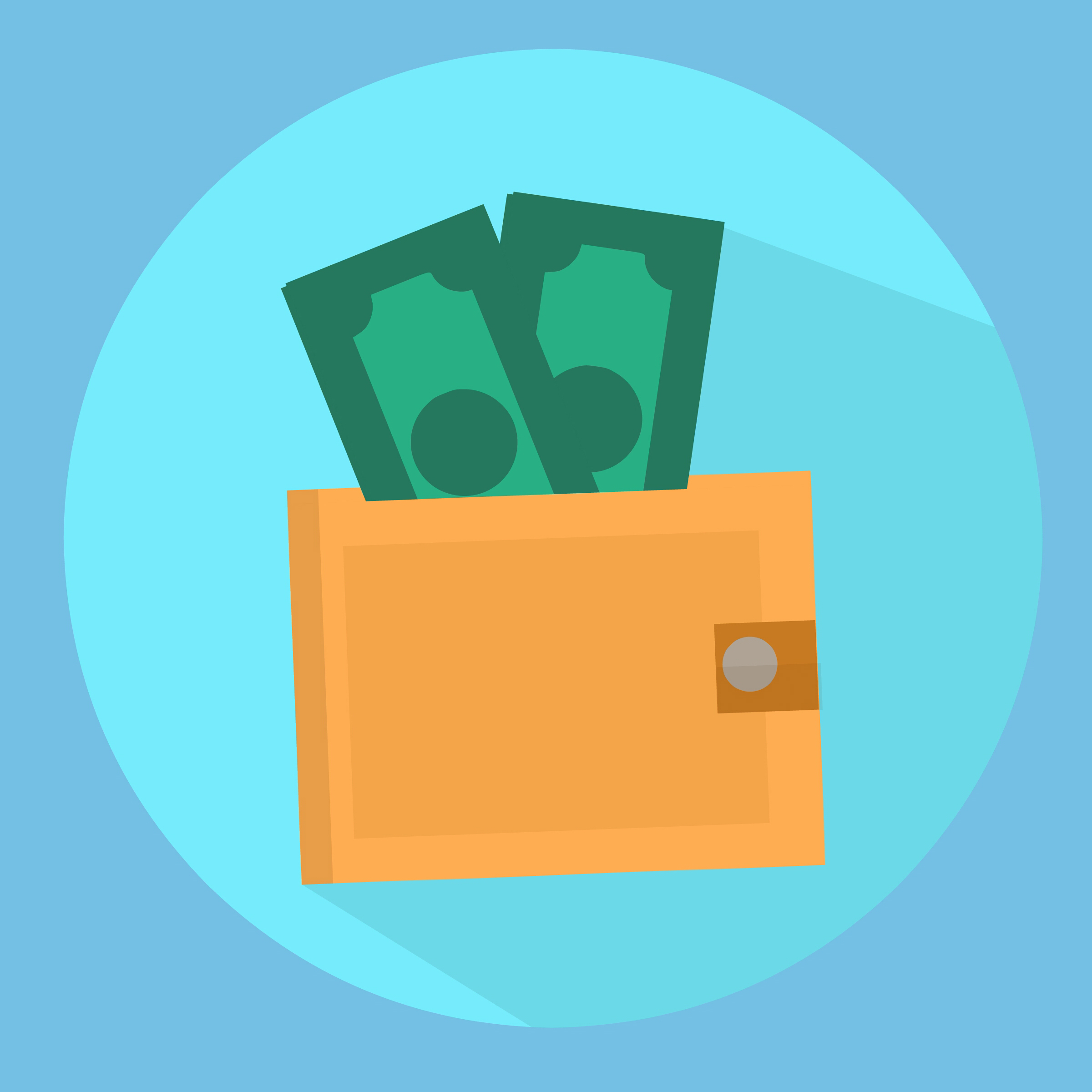 LIMITY
limit w postaci maksymalnej kwoty wsparcia na osobę (PESEL) wysokości 5600,00 zł ,
Maksymalna liczba osób -Udział w projekcie weźmie maksymalnie 10 osób z jednej Firmy,
Jedna osoba może wziąć udział w kilku usługach do wysokości limitu kwoty wsparcia na PESEL,
maksymalna kwota dofinansowania osobogodziny usługi rozwojowej na pracownika - określona przez PARP w Załączniku nr 11 do Regulaminu konkursu „Proces udzielania wsparcia w ramach konkursu Kompetencje dla sektorów”.
Operator określił limit maksymalnego kosztu usług rozwojowych:
WYKAZ MAKSYMALNEGO KOSZTU USŁUG ROZWOJOWYCH WSKAZANYCH W REKOMENDACJI
WYKAZ MAKSYMALNEGO KOSZTU USŁUG ROZWOJOWYCH
WYKAZ MAKSYMALNEGO KOSZTU USŁUG ROZWOJOWYCH
WYKAZ MAKSYMALNEGO KOSZTU USŁUG ROZWOJOWYCH
WYKAZ MAKSYMALNEGO KOSZTU USŁUG ROZWOJOWYCH WSKAZANYCH W REKOMENDACJI
Wszystkie usługi muszą się zakończyć najpóźniej w ciągu 3 miesięcy od podpisania Umowy.
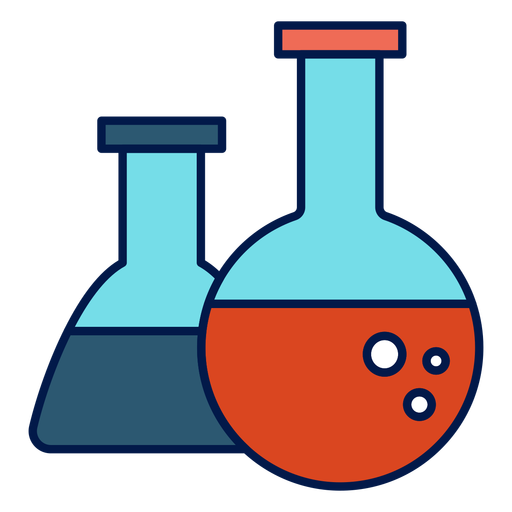 REKRUTACJA
rekrutacja ma charakter otwarty i  prowadzona jest w ramach kolejnych naborów dedykowanych do VIII 2023r.,

dany nabór będzie prowadzony aż do wyczerpania określonej kwoty alokacji przewidzianej w ramach naboru,

nabory będą prowadzone również po wykorzystaniu alokacji, w ramach puli rezerwowej,

w przypadku niewykorzystania całości alokacji dla danego naboru uruchamiane będą nabory uzupełniające.
OGŁOSZENIE NABORÓW
NABORY DEYDKOWANEOperator będzie w ramach Projektu ogłaszał  nabory skierowane do Przedsiębiorców określonej wielkości
mikro, małe, średnie Przedsiębiorstw

duże Przedsiębiorstwa
CO ZROBIĆ ABY WZIĄĆ UDZIAŁ
Zgłoszenie do Projektu następuje poprzez wypełnienie przez Przedsiębiorcę Formularza rejestracyjnego, zamieszczonego na stronie internetowej Polskiej Agencji Rozwoju Przedsiębiorczości https://www.parp.gov.pl/component/site/site/formularz-zgloszeniowy-kompetencje-dla-sektorow-2
POTRZEBNE DANE:
nazwa Przedsiębiorstwa,
NIP Przedsiębiorstwa,
województwo,
sektor zgodny z wskazanym PKD,
wielkość Przedsiębiorstwa,
imię i nazwisko, zajmowane stanowisko osoby do kontaktu,
nr telefonu do kontaktu, e-mail (adres musi być tożsamy z adresem e-mail Przedsiębiorstwa w BUR),
oświadczenie dot. przetwarzania danych osobowych.
Potwierdzeniem prawidłowego wypełnienia Formularza rejestracyjnego jest otrzymanie wiadomości e-mail wysłanej na adres wskazany w Formularzu. Warunkiem otrzymania wiadomości jest posiadanie dwóch profili w BUR (konto użytkownika oraz przedsiębiorstwa).
KROKI POSTĘPOWANIA(po wypełnieniu formularza rejestracyjnego w PARP)
ZŁOŻENIE WNIOSKU O UMOWĘ
Operator dokonuje weryfikacji Wniosku o Umowę w terminie do 5 (pięciu) dni roboczych od dnia jego złożenia.
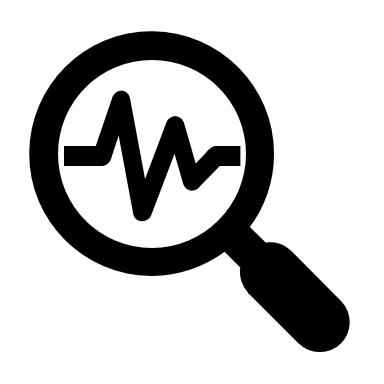 W przypadku gdy wniosek o Umowę jest poprawny i kompletny oraz przeszedł pozytywnie weryfikację Przedsiębiorca w terminie 5 (pięciu) dni roboczych od dnia złożenia Wniosku o Umowę, otrzymuje informację na adres e-mail o zatwierdzeniu wniosku oraz zostaje poinformowany o proponowanym terminie i miejscu wyznaczonym na podpisanie Umowy wsparcia.
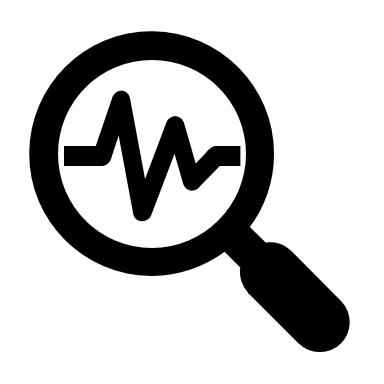 Operator dokonuje weryfikacji formalnej i merytorycznej Wniosku o Umowę:

weryfikuje prawidłowość i kompletność złożonego wniosku, 

weryfikuje wielkość Przedsiębiorstwa, 

sprawdza wysokość otrzymanej przez Przedsiębiorstwo pomocy de minimis, 

weryfikuje czy Przedsiębiorca spełnia warunki do priorytetowego rozpatrywania wniosków
WSPARCIE W PROJEKCIE
USŁUGA Z BUR
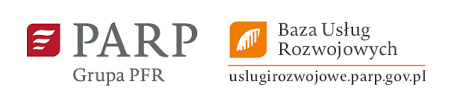 Przedsiębiorca zobowiązany jest do zapisu na usługę z BUR przy użyciu przydzielonego ID wsparcia przed rozpoczęciem usługi rozwojowej;
Przedsiębiorca może skorzystać w ramach jednej Umowy wsparcia z więcej niż jednej usługi rozwojowej;
Usługi rozwojowe Przedsiębiorca musi zrealizować w terminach ważności wsparcia;
Po wyborze usług następuje etap oceny karty usług (walidacja usług) przez Eksperta Operatora pod kątem zgodności usług rozwojowych z rekomendacjami Rady Sektorowej (zakres wsparcia, obszar tematyczny, grupa docelowa, cele, efekty, forma, liczba godzin usługi, liczba godzin zajęć praktycznych, cena, itd.) ;
Podczas walidacji Operator zatwierdza lub nie zatwierdza określone usługi oraz uczestników przypisanych do danej usługi;
Po zakończeniu usługi Przedsiębiorca i/lub jego pracownicy wypełniają ankietę oceniającą usługę zgodnie z Systemem Oceny Usług Rozwojowych. Ocena dokonywana jest przez uczestnika usługi i jego pracodawcę.
USŁUGA SPOZA BUR
te same warunki co przy usłudze z BUR +

Zlecenie usługi rozwojowej Podmiotowi spoza BUR może nastąpić najwcześniej po 21 dniach kalendarzowych od dnia złożenia zamówienia na konkretną usługę rozwojową przy wykorzystaniu funkcjonalności dostępnej w BUR (tj. po wygaśnięciu terminu ważności ogłoszenia na giełdzie usług);
Jeżeli zamówienie usługi na giełdzie usług w BUR nie przyniosło skutku dla wyboru usługi rozwojowej poza Systemem BUR istnieje konieczność zastosowania zasady konkurencyjności lub rozeznania rynku zgodnie z zapisami Wytycznych w zakresie kwalifikowalności wydatków w ramach Europejskiego Funduszu Rozwoju Regionalnego, Europejskiego Funduszu Społecznego oraz Funduszu Spójności na lata 2014-2020 pkt. 6.5;
Weryfikacja dostępności usługi w BUR prowadzona będzie także przez Operatora – za moment stwierdzenia braku usługi traktuje się datę i godzinę wpływu mailowej informacji o braku konkretnej usługi od Przedsiębiorcy do Operatora: nowoczesnekompetencje.chemia@hrp.com.pl. Zgłoszenie o braku usługi polega na przesłaniu Oświadczenia o braku usługi w BUR – stanowiącego Załącznik nr 10 do Regulaminu;
USŁUGA SPOZA BUR
Zakup usługi rozwojowej poza BUR będzie możliwy tylko i wyłącznie w sytuacji, gdy usługa nie będzie dostępna w BUR, zaś firma szkoleniowa/doradcza będzie zobowiązana:

spełnić wymagania, o których mowa w Rozporządzeniu BUR  w celu zapewnienia prawidłowej jakości realizowanych usług (w tym ich monitorowania i oceny) oraz 
wypełnić kartę usługi rozwojowej, stanowiącą Załącznik nr 5 do Regulaminu, zgodnie z wymaganiami Regulaminu BUR

W przypadku realizacji usługi spoza BUR Przedsiębiorca jest zobowiązany do zawarcia trójstronnej umowy o świadczenie usługi rozwojowej z Dostawcą Usług i Operatorem oraz do dostarczenia jej skanu wraz z dokumentami rozliczeniowymi Operatorowi.
REFUNDACJA/OPŁATA
DLA USŁUG Z BUR

System refundacyjno – zaliczkowy polega na wypłacie zaliczki na poczet opłacenia usługi rozwojowej przez Przedsiębiorcę w wysokości maksymalnie 50% wartości netto tej usługi (na podstawie faktury otrzymanej po zakończeniu usług). Zakup usługi w BUR dokonywany jest w całości przez Przedsiębiorcę z otrzymanej zaliczki i środków własnych (co najmniej 50% wartości netto usługi). Po zakończeniu udziału i przekazaniu niezbędnych dokumentów do Operatora następuje refundacja co najmniej 30% wartości usługi netto.

DLA USŁUG SPOZA  BUR

Finansowanie usług rozwojowych spoza BUR realizowanych dla Przedsiębiorców będzie się odbywało poprzez opłatę, co do zasady 100 % kosztu usługi rozwojowej przez Operatora na konto Dostawcy usług, po uprzedniej wpłacie przez Przedsiębiorcę na konto Operatora: 11 1140 1108 0000 2392 2700 1028 wkładu własnego oraz ewentualnej wpłacie przez Przedsiębiorcę Vat u (jeśli dotyczy) na konto Dostawcy Usług.
PROCES REFUNDACJI USŁUG Z BUR
PROCES REFUNDACJI USŁUG SPOZA BUR
DOKUMENTY ROZLICZENIOWE dla usług z BUR
dokument potwierdzający dokonanie płatności przelewem za usługę rozwojową, tj. potwierdzenie dokonania przelewu kwoty brutto (opłata za usługi rozwojowe musi zostać dokonana w całości) - dla usługi z BUR,

dokument potwierdzający zakończenie usługi rozwojowej, tj. certyfikat, zaświadczenie zawierające następujące informacje: logotypy Funduszy Europejskich, Unii Europejskiej i PARP, tytuł usługi rozwojowej, numer usługi rozwojowej z BUR (ID usługi) oraz identyfikatory nadane w Systemie informatycznym (ID wsparcia), dane Przedsiębiorcy, datę świadczenia usługi rozwojowej, liczbę godzin usługi rozwojowej, informację na temat efektów uczenia się lub innych osiągniętych efektów tych usług oraz kod kwalifikacji w Zintegrowanym Systemie Kwalifikacji (jeżeli usługa miała na celu przygotowanie do uzyskania kwalifikacji, o której mowa w art. 2 pkt. 8 ustawy z dnia 22 stycznia 2015r. o Zintegrowanym Systemie Kwalifikacji w sposób określony w tej ustawie), podpisany przez Dostawcę Usług. W przypadku doradztwa dodatkowo wymagany jest Formularz wykonania usługi doradczej stanowiący Załącznik nr 11 do Regulaminu, podpisany przez doradcę oraz Przedsiębiorcę, a także może być dodatkowo wymagany raport lub analiza stanowiący efekt usługi rozwojowej. Dla usługi podlegającej przepisom prawa dokument powinien być wydany zgodnie z przepisami. Potwierdzenie zawierające powyższe elementy może być wystawione jako dodatkowy dokument,

oświadczenie o frekwencji oraz miejscu przechowywania oryginałów list obecności wystawione przez Przedsiębiorcę, którego wzór stanowi Załącznik nr 2 do Regulaminu. Oświadczenie potwierdza obecność pracowników na minimum 80% godzin usług rozwojowych oraz zobowiązuje Przedsiębiorstwo do przechowywania oryginałów list obecności przez okres dziesięciu lat podatkowych od daty zawarcia Umowy Wsparcia.
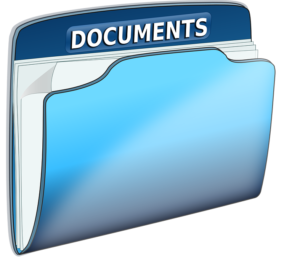 DOKUMENTY ROZLICZENIOWE dla usług spoza BUR
dokument potwierdzający wpłatę wkładu własnego na konto Operatora - dla usługi spoza BUR,

fakturę VAT wystawioną przez Dostawcę Usługi na Przedsiębiorcę- dla usług spoza BUR,

dokument potwierdzający dokonanie płatności VAT przelewem na konto Dostawcy Usług- jeśli dotyczy- dla usług spoza BUR,

dokument potwierdzający zakończenie usługi rozwojowej, tj. certyfikat, zaświadczenie zawierające następujące informacje: logotypy Funduszy Europejskich, Unii Europejskiej i PARP, tytuł usługi rozwojowej, numer usługi rozwojowej z BUR (ID usługi) oraz identyfikatory nadane w Systemie informatycznym (ID wsparcia), dane Przedsiębiorcy, datę świadczenia usługi rozwojowej, liczbę godzin usługi rozwojowej, informację na temat efektów uczenia się lub innych osiągniętych efektów tych usług oraz kod kwalifikacji w Zintegrowanym Systemie Kwalifikacji (jeżeli usługa miała na celu przygotowanie do uzyskania kwalifikacji, o której mowa w art. 2 pkt. 8 ustawy z dnia 22 stycznia 2015r. o Zintegrowanym Systemie Kwalifikacji w sposób określony w tej ustawie), podpisany przez Dostawcę Usług. W przypadku doradztwa dodatkowo wymagany jest Formularz wykonania usługi doradczej stanowiący Załącznik nr 11 do Regulaminu, podpisany przez doradcę oraz Przedsiębiorcę, a także może być dodatkowo wymagany raport lub analiza stanowiący efekt usługi rozwojowej. Dla usługi podlegającej przepisom prawa dokument powinien być wydany zgodnie z przepisami. Potwierdzenie zawierające powyższe elementy może być wystawione jako dodatkowy dokument,
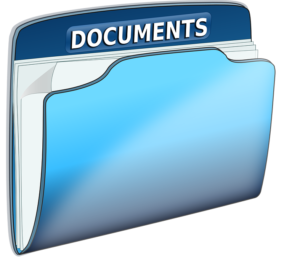 DOKUMENTY ROZLICZENIOWE dla usług spoza BUR
oświadczenie o frekwencji oraz miejscu przechowywania oryginałów list obecności wystawione przez Przedsiębiorcę, którego wzór stanowi Załącznik nr 2 do Regulaminu. Oświadczenie potwierdza obecność pracowników na minimum 80% godzin usług rozwojowych oraz zobowiązuje Przedsiębiorstwo do przechowywania oryginałów list obecności przez okres dziesięciu lat podatkowych od daty zawarcia Umowy Wsparcia,

ankietę oceniająca usługę spoza BUR wg. wzoru stanowiącego Załącznik nr 4 do Regulaminu,


skan umowy trójstronnej o świadczenie usługi rozwojowej, którą Przedsiębiorca zawarł z Dostawcą Usług i Operatorem.
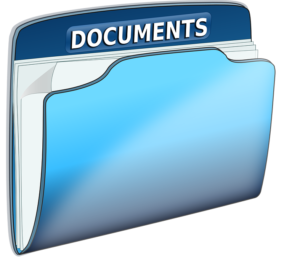 monitoring
monitoring
W TRAKCIE REALIZACJI USŁUGI:
w miejscu realizacji usługi rozwojowej – wizyty monitoringowe.
Wizyty monitoringowe są niezapowiedziane i odbywają się w godzinach i w miejscu realizacji Usługi rozwojowej. 
Celem wizyty monitoringowej jest stwierdzenie faktycznego dostarczenia usług rozwojowych i ich zgodności ze standardami określonymi w karcie usługi z BUR w tym zgodności uczestników usługi rozwojowej ze zgłoszeniem przez Przedsiębiorcę a także zgodność lokalizacji, tytułu oraz osoby prowadzącej usługę. 
poprzez dołączenie do trwającej usługi realizowanej w formie zdalnej, jeśli rada Sektorowa ds. kompetencji w sektorze chemicznym dopuszcza taką formę realizacji usług – kontrole zdalne.
Celem kontroli zdalnej jest stwierdzenie faktycznego dostarczenia usług rozwojowych i ich zgodności ze standardami określonymi w karcie usługi z BUR w tym zgodności uczestników usługi rozwojowej ze zgłoszeniem przez Przedsiębiorcę a także zgodność lokalizacji, tytułu oraz osoby prowadzącej usługę. Kontrole zdalne są dokonywane zgodnie z Wytycznymi  PARP dotyczącymi realizacji usług zdalnych poprzez kilkukrotne logowanie podczas trwania usługi.
monitoring
W SIEDZIBIE PRZEDSIĘBIORCY:

W przypadku kontroli w siedzibie Przedsiębiorcy jest on powiadamiany o kontroli na co najmniej 5 dni przed jej rozpoczęciem. Kontrola w siedzibie Przedsiębiorcy obejmuje weryfikację wszystkich dokumentów związanych z kwalifikowalnością Przedsiębiorstwa/ pracowników do projektu oraz z realizacją Usługi rozwojowej zgodnie z Regulaminem Projektu. Szczegółowy zakres kontroli wskazany zostanie w zawiadomieniu o kontroli.
Zakres kontroli w siedzibie Przedsiębiorcy obejmuje w szczególności:
zgodność danych przekazywanych przez Przedsiębiorcę i Dostawcę Usług do Operatora/Partnera z dokumentacją dotyczącą realizacji Usługi dostępną w siedzibie Przedsiębiorcy oraz Dostawcy Usług,
prawidłowość rozliczeń finansowych,
kwalifikowalność wydatków,
kwalifikowalność uczestników (przedsiębiorstwa, pracowników).
monitoring
W SIEDZIBIE PRZEDSIĘBIORCY:

Przedsiębiorca podczas kontroli zapewnia:
prawo wglądu we wszystkie dokumenty związane jak i niezwiązane z realizacją Umowy wsparcia, o ile jest to konieczne do stwierdzenia kwalifikowalności wydatków w Projekcie bądź kwalifikowalności Przedsiębiorstwa/ uczestników w Projekcie (w tym dokumenty źródłowe),
obecność upoważnionych osób, które w imieniu Przedsiębiorcy udzielają wiążących wyjaśnień na temat realizacji Umowy wsparcia,
pomieszczenie, w którym upoważnione do kontroli osoby będą mogły dokonać czynności kontrolnych.
W przypadku stwierdzenia wydatkowania przez Przedsiębiorcę środków publicznych niezgodnie z zasadami określonymi w Regulaminie, Umowie wsparcia i przepisach prawa obowiązujących w Projekcie może on zostać wezwany do zwrotu środków na zasadach określonych w Regulaminie Projektu i Umowie wsparcia.
WALIDACJA KART USŁUG
Przedsiębiorca dokonuje wyboru usług rozwojowych, z których chce skorzystać z BUR lub spoza BUR;
Przedsiębiorca zobowiązany jest do wgrania do Systemu karty usługi z BUR lub karty usługi spoza z której chce skorzystać oraz podania Operatorowi nazwy usługi i jej ID, jeśli dotyczy usługi z BUR.
Po wyborze usług następuje etap oceny karty usług (walidacja usług) przez Eksperta Operatora pod kątem zgodności usług rozwojowych z rekomendacjami nadzwyczajnymi Rady Sektorowej (zakres wsparcia, obszar tematyczny, grupa docelowa, cele, efekty, forma, liczba godzin usługi, liczba godzin zajęć praktycznych, cena, itd.). Podczas walidacji Operator zatwierdza lub nie zatwierdza określone usługi oraz uczestników przypisanych do danej usługi. 
Po zakończeniu walidacji Przedsiębiorca otrzymuje powiadomienie od Operatora o wyniku weryfikacji.
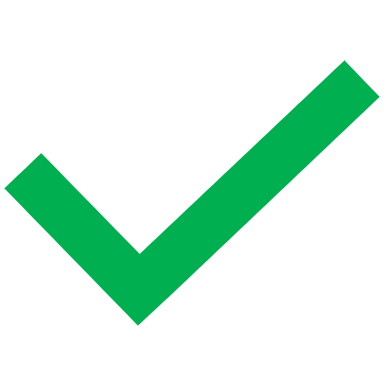 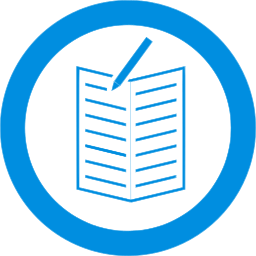 Zapraszamy do złożenia wniosku
Strona Systemu Operatora: https://chemia.przepisnarozwoj.pl
ZAPRASZAMY DO KONTAKTU
„Nowoczesne Kompetencje w Sektorze Chemicznym”
STOWARZYSZENIE ZACHODNIOPOMORSKI KLASTER CHEMICZNY "ZIELONA CHEMIA" 
al. Piastów 48, 
70-311 Szczecin 
Tel.: +48 91 852 36 31
biuro@zielonachemia.eu
HRP Grants Sp. z o.o.
ul. Kilińskiego 185,90-348 Łódź
Tel.: +48 42 208 06 06
biuro@hrp.com.pl
Konsultanci: 


Agnieszka Bolewska tel.: 502-080-667
 mail: agnieszka.bolewska@hrp.com.pl
e-mail: nowoczesnekompetencje.chemia@hrp.com.pl
Strona www: www.kompetencjechemia.eu
Infolinia tel.: +48 42 208 06 06